Romans |	Year 3/4	| Autumn
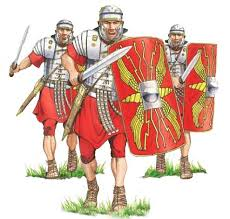 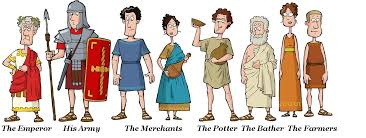 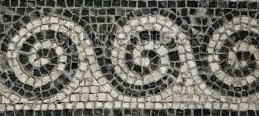